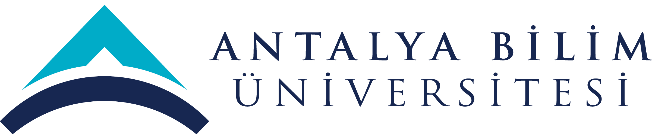 2022 YILI 
YÖNETİMİN GÖZDEN GEÇİRME TOPLANTISI 
(YGG)
ENDÜSTRİ MÜHENDİSLİĞİ
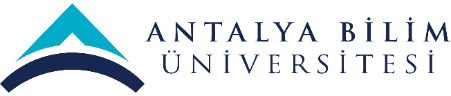 MİSYON-VİZYON-POLİTİKA
BİRİMİN MİSYONU
Endüstri Mühendisliği alanında karmaşık problemleri çözmeye aday, kendini sürekli yenileyen, girişimci, takım çalışmasına yatkın, etik değerlere saygılı, ömür boyu öğrenmeyi ve çok disiplinli çalışmayı benimsemiş, çevre bilincine sahip, üniversite-sanayi-toplum iş birliğini kurmada etkin ve yönlendirici endüstri mühendisleri yetiştirir.
BİRİMİN VİZYONU
Endüstri Mühendisliği konusunda küresel gelişmeleri takip eden, yeterli teknik donanıma sahip endüstri mühendisleri yetiştiren, ulusal ve uluslararası akreditasyon kurumları tarafından akredite olmuş, eğitim-araştırma-geliştirmede öncü, akademi ve sanayi çevresinde tanınan ve tercih edilen bir bölüm olmaktır.
ÇALIŞMA POLİTİKASI
(Çalışma politikası henüz oluşturulmamıştır.)
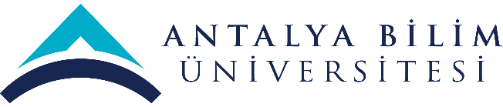 SWOT (GZFT) ANALİZİ
PAYDAŞ BEKLENTİLERİ
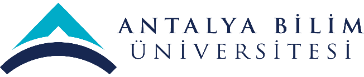 PAYDAŞ BEKLENTİLERİ
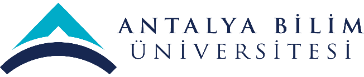 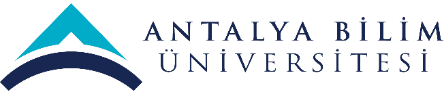 MEVCUT KAYNAKLAR ve  İHTİYAÇLAR
(FİZİKİ, MALZEME, TEÇHİZAT, EKİPMAN vb.)
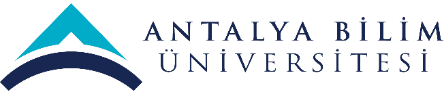 MEVCUT KAYNAKLAR ve  İHTİYAÇLAR
(TEKNOLOJİK, YAZILIM, DONANIM vb.)
MEVCUT KAYNAKLAR ve  İHTİYAÇLAR
(İŞ GÜCÜ-İNSAN KAYNAĞI)
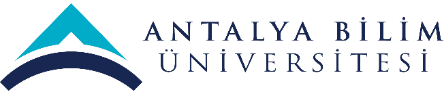 SKORU YÜKSEK OLAN ve AKSİYON GEREKTİREN RİSKLER
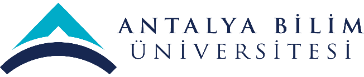 PAYDAŞ GERİBİLDİRİMLERİ
(ANKET ANALİZLERİ)
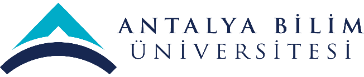 PAYDAŞ GERİBİLDİRİMLERİ
(ANKET ANALİZLERİ)
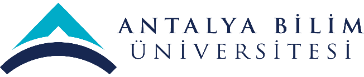 PAYDAŞ GERİBİLDİRİMLERİ
(ANKET ANALİZLERİ)
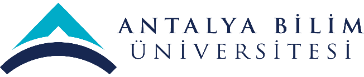 PAYDAŞ GERİBİLDİRİMLERİ
(ANKET ANALİZLERİ)
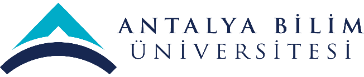 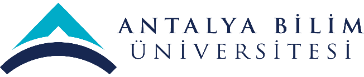 PAYDAŞ GERİBİLDİRİMLERİ
(HAYATA GEÇİRİLEN ÖNERİLER ve AKSİYON ALINAN ŞİKAYETLER)
Birimimize gelen öneri ve şikayet bulunmamaktadır.
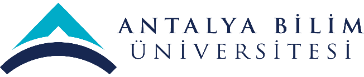 DÜZELTİCİ-ÖNLEYİCİ FAALİYETLER
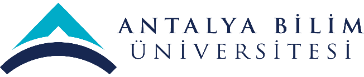 DÜZELTİCİ-ÖNLEYİCİ FAALİYETLER
İÇ DENETİM SONUCUNA DAYALI ÖZ DEĞERLENDİRME ve GÖRÜŞLERİNİZ
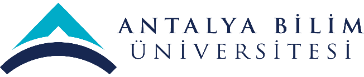 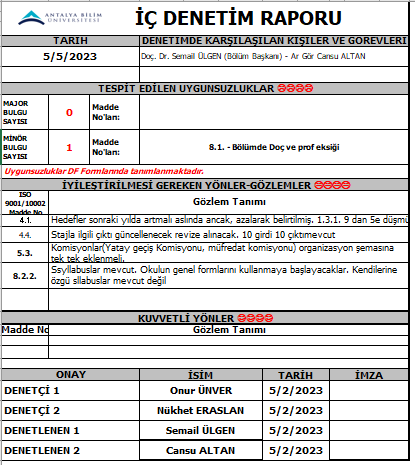 *KYS İç Denetim Puanı: 98

**Bulgular ile ilgili aksiyonlar alınmaktadır.
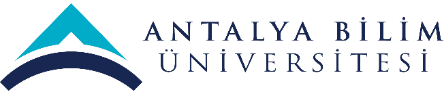 FARKLI ve İYİ UYGULAMA ÖRNEKLERİ
EĞİTİM-ÖĞRETİM ALANINDA
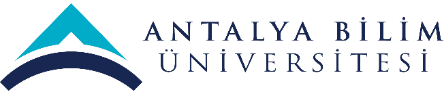 FARKLI VE İYİ UYGULAMA ÖRNEKLERİ
ARAŞTIRMA-GELİŞTİRME ALANINDA
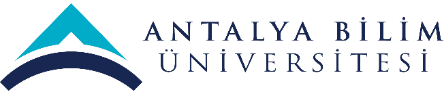 FARKLI VE İYİ UYGULAMA ÖRNEKLERİ
ARAŞTIRMA-GELİŞTİRME ALANINDA
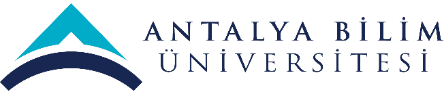 FARKLI VE İYİ UYGULAMA ÖRNEKLERİ
GİRİŞİMCİLİK ALANINDA
Anahat Holding BluePrint Konferansı (20 Ekim 2022)
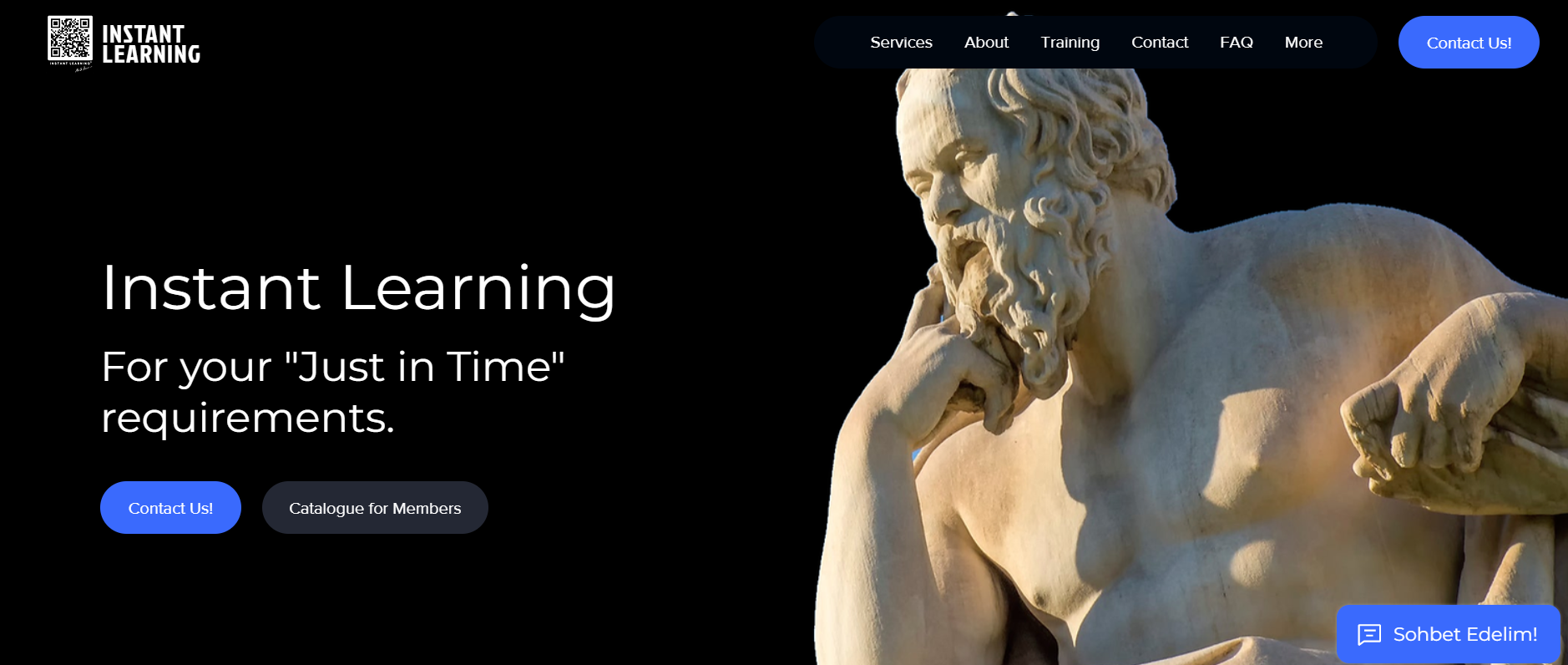 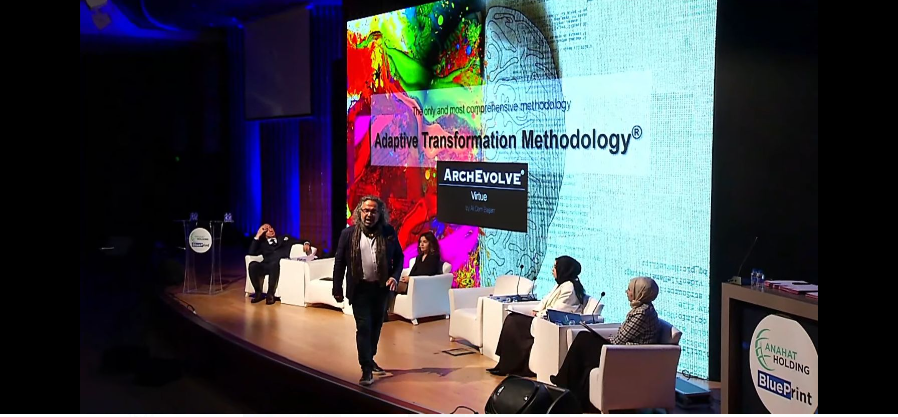 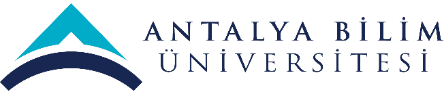 FARKLI VE İYİ UYGULAMA ÖRNEKLERİ
TOPLUMSAL KATKI ALANINDA
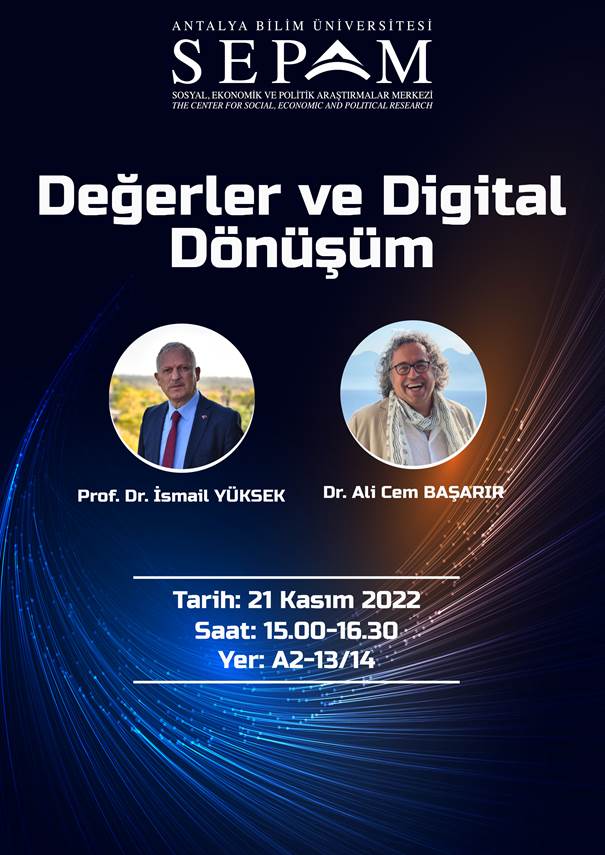 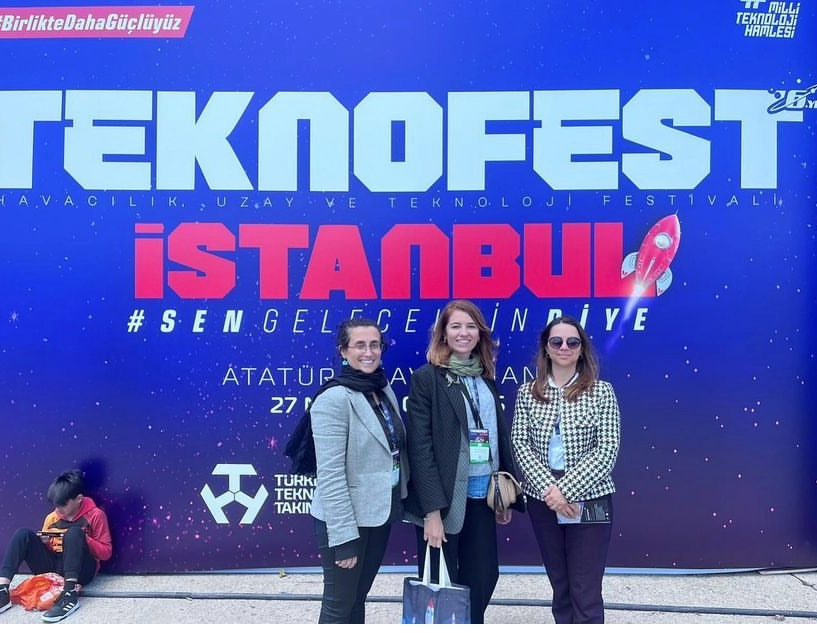 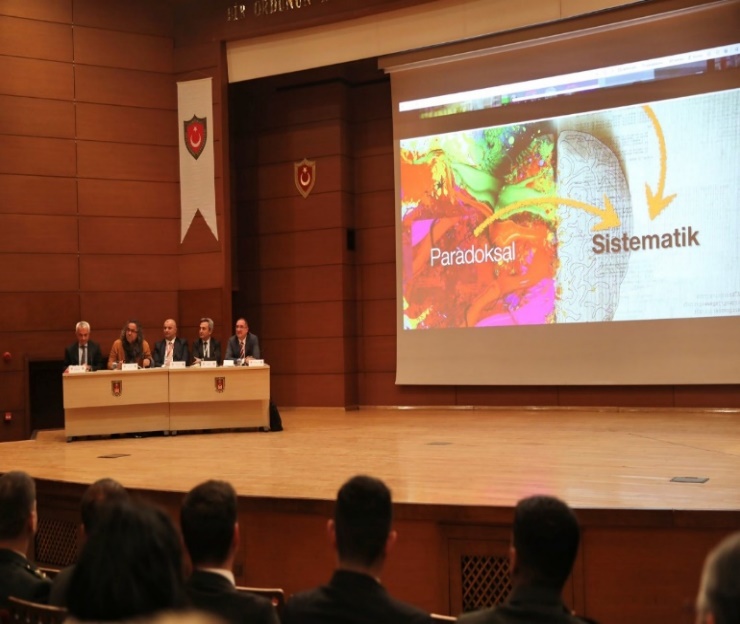 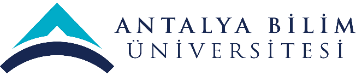 SÜREKLİ İYİLEŞTİRME ÖNERİLERİ
AAP formlarının doldurulmak üzere doğrudan dersi veren öğretim üyesine görünür kılınması ve  öğretim üyeleri AAP formlarını doldurduktan sonra  Bölüm Kalite Komisyonu ile  ABU Kalite birimi tarafından ulaşılabilir olması için formların  KYS sistemine entegre edilmesi